স্বাগতম
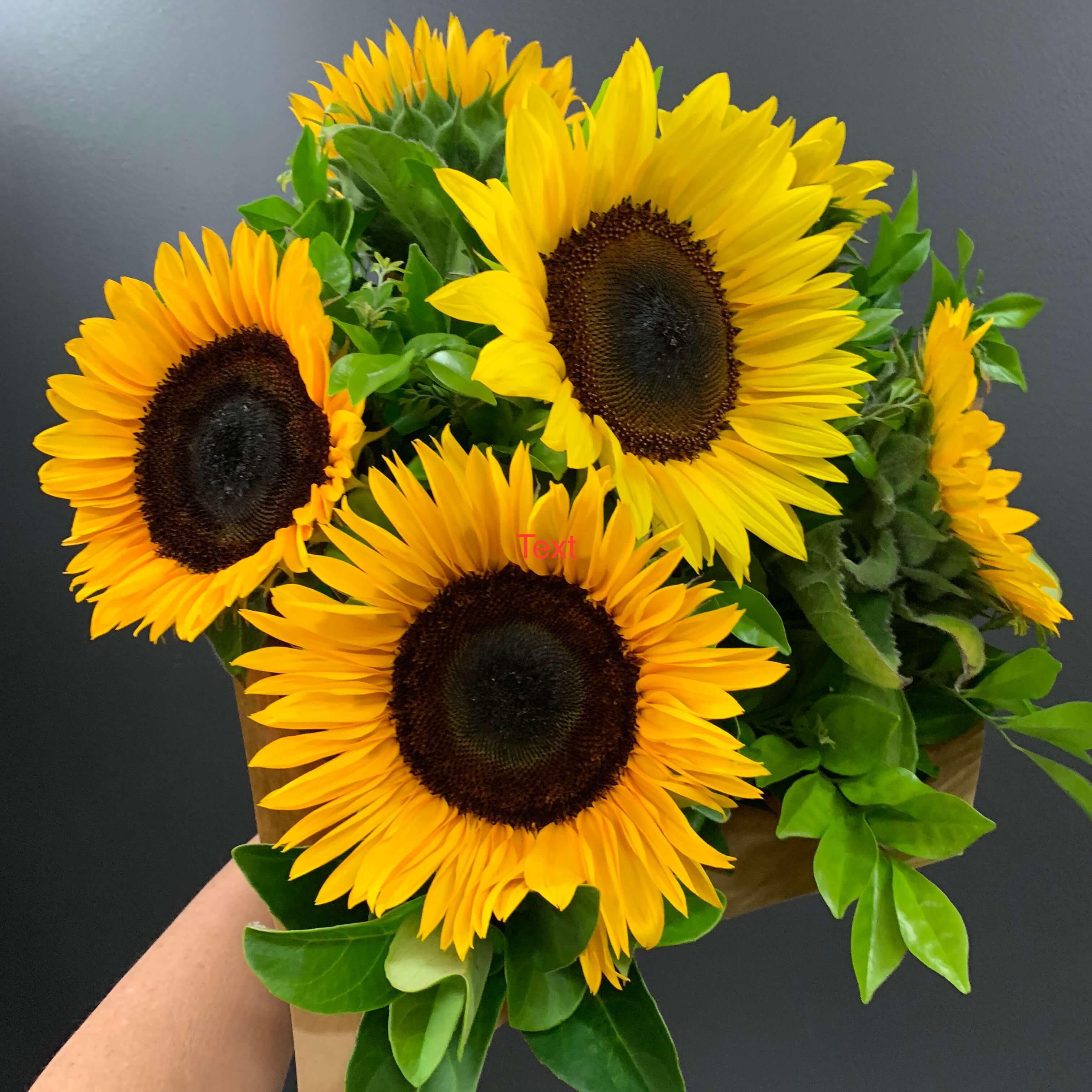 শিক্ষক  পরিচিতি
নাম			ঃ  আয়েশা আক্তার
পদবী 		ঃ সহকারী শিক্ষক
প্রতিষ্ঠানের নাম	ঃ সৈয়দা আঞ্জুমান আরা বালিকা বিদ্যালয়
আইডি  নং 		ঃ	১১
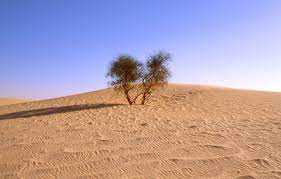 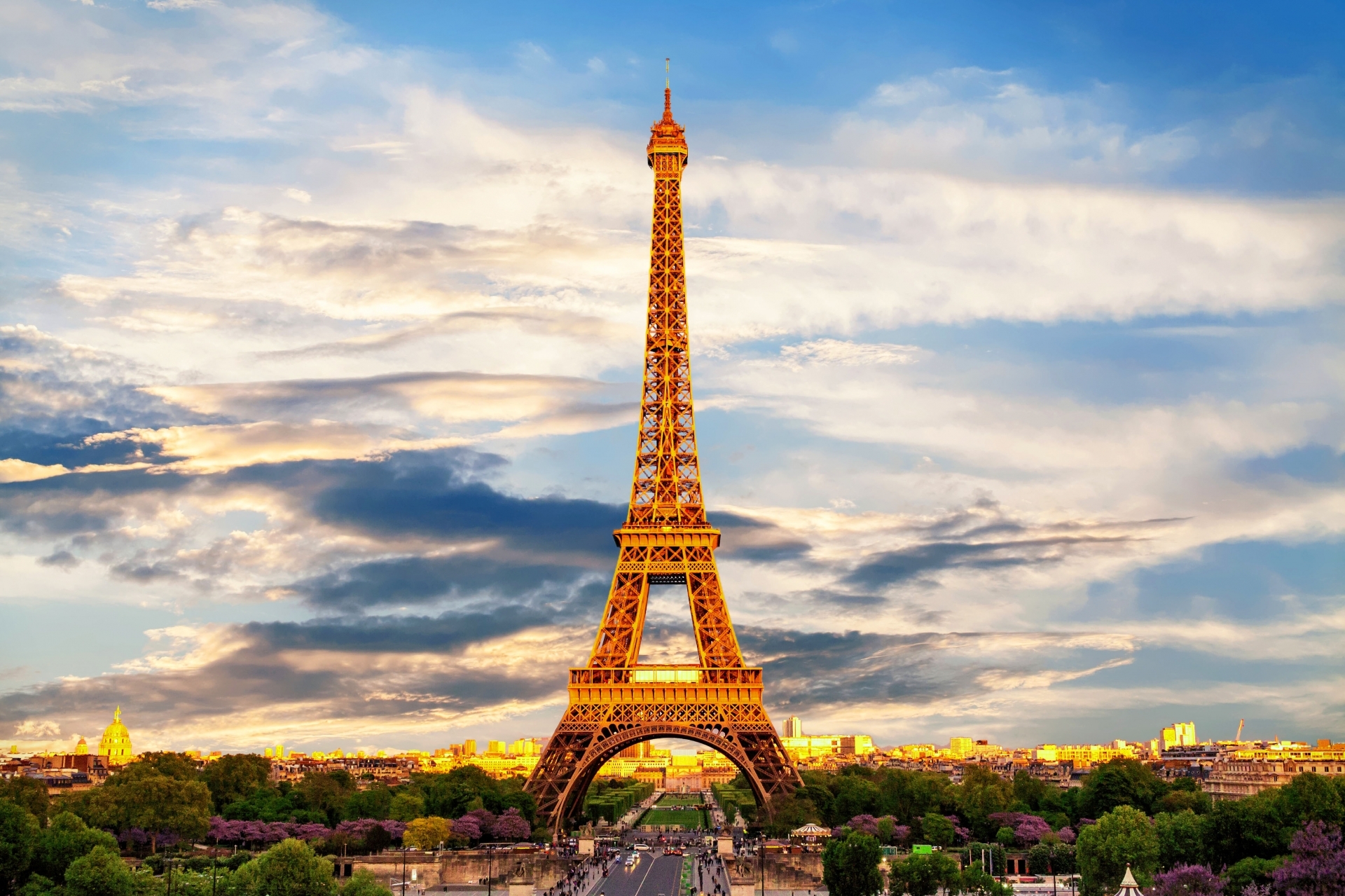 মরুভূমি
আইফেল টাওয়ার
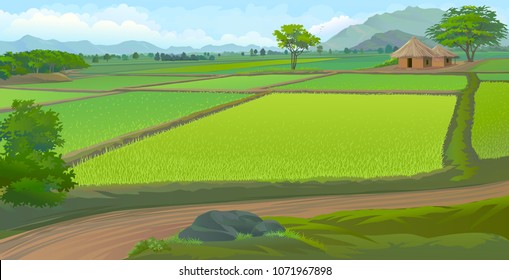 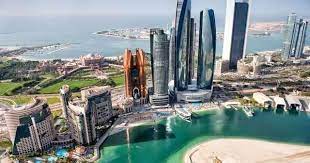 দুবাই
প্রাকৃতিক দৃশ্য
তারিখঃ০৭/ ০৬/২০২১
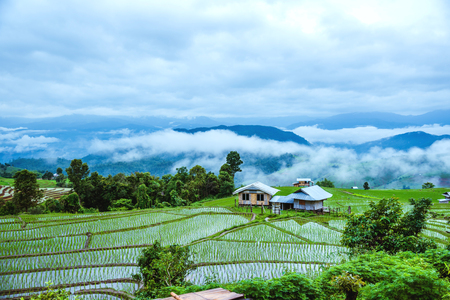 পাঠঃ জন্মভূমি
শিখনফলঃ
এই পাঠ শেষে শিক্ষার্থীরাঃ
রবীন্দ্রনাথের পরিচয় লিখতে পারবে;
কবিতাটি হৃদয়গ্রাহীভাবে আবৃত্তি করতে পারবে;
সার্থক,জনম,মুদব ইত্যাদি শব্দগুলোর অর্থ বলতে ও লিখতে পারবে;
কবিতাটির সারমর্ম বিশ্লেষণ করতে পারবে;
জন্মঃ ১৮৬১ খ্রীষ্টাব্দের ৭ মে
১৯১৩ সালে গীতাঞ্জলী কাব্যের জন্য নোবেল পুরস্কার
মৃত্যুঃ১৯৪১ খ্রীষ্টাব্দের ৭ আগষ্ট
উল্লেখযোগ্য কাব্যগ্রন্থঃ
বলাকা, মানসী ,সোনার তরী
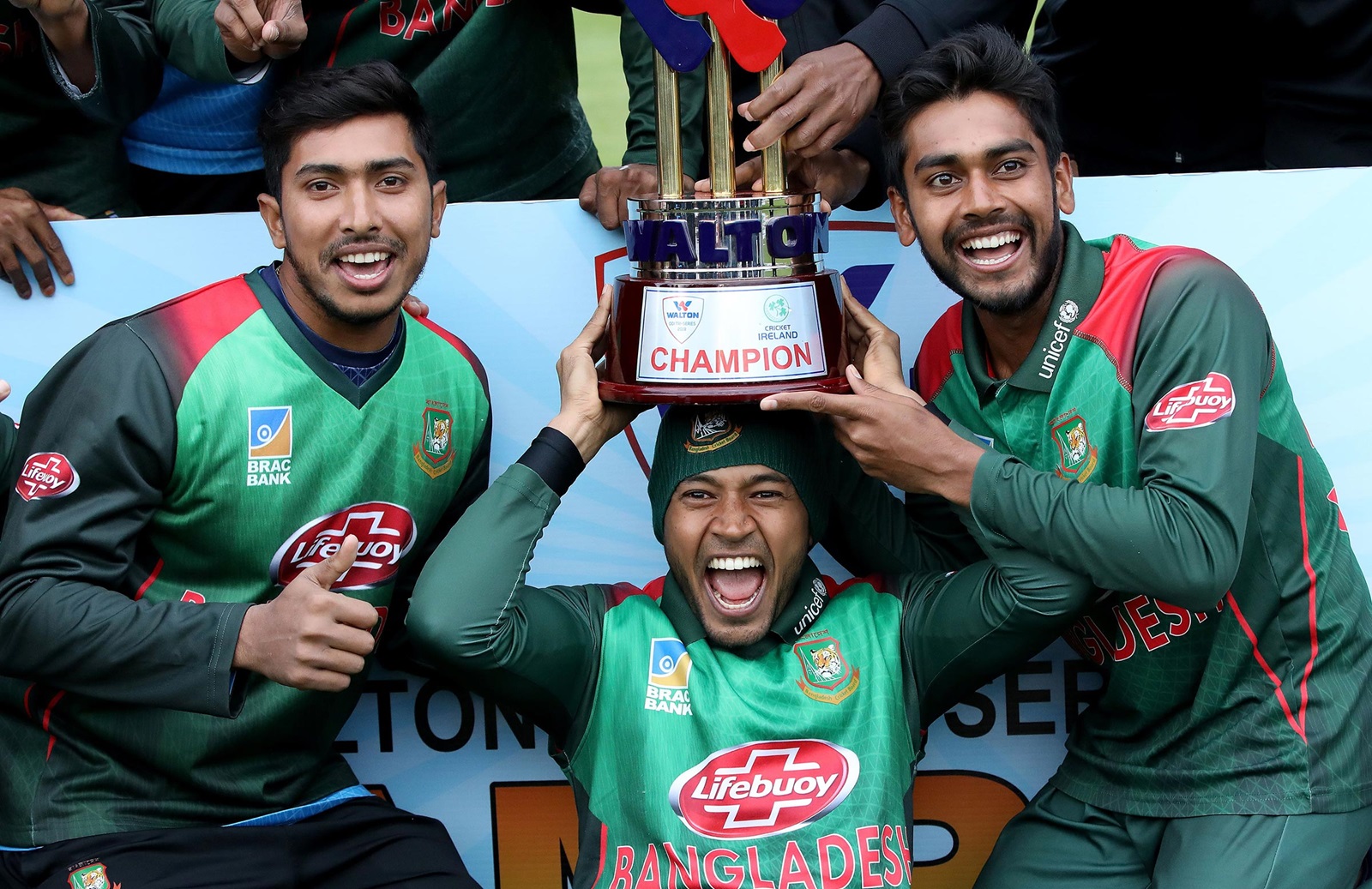 সফল
সার্থক
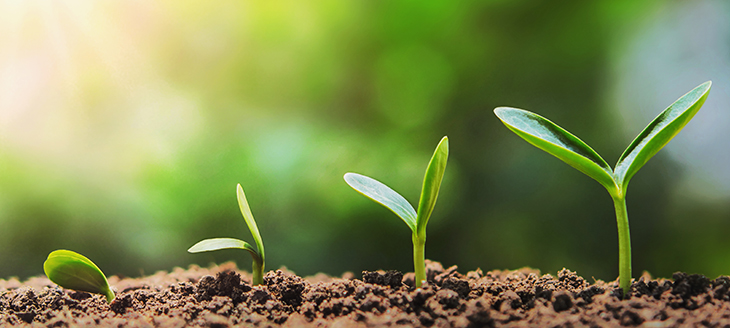 জন্ম
জনম
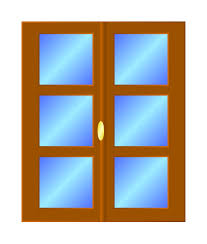 মুদব
বন্ধ করবো
একক কাজঃ
কবি কোন দেশে জন্মগ্রহন করেছেন?
কবির জন্ম সার্থক কেন?
কীসের ছায়ায় এসে কবির অঙ্গ জুড়ায়?
ফুলের গন্ধ কবির মনকে কেমন করে তোলে?
জানিনে তোর ধনরতন,আছে কিনা রাণীর মতো
শুধু জানি আমার অঙ্গ জুড়ায় তোমার ছায়ায় এসে।
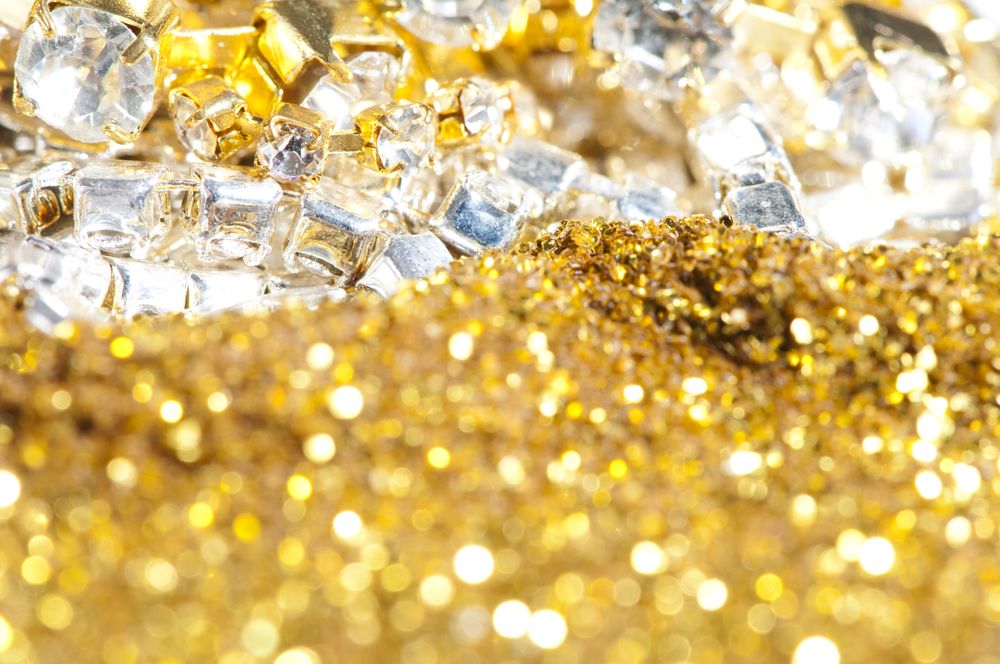 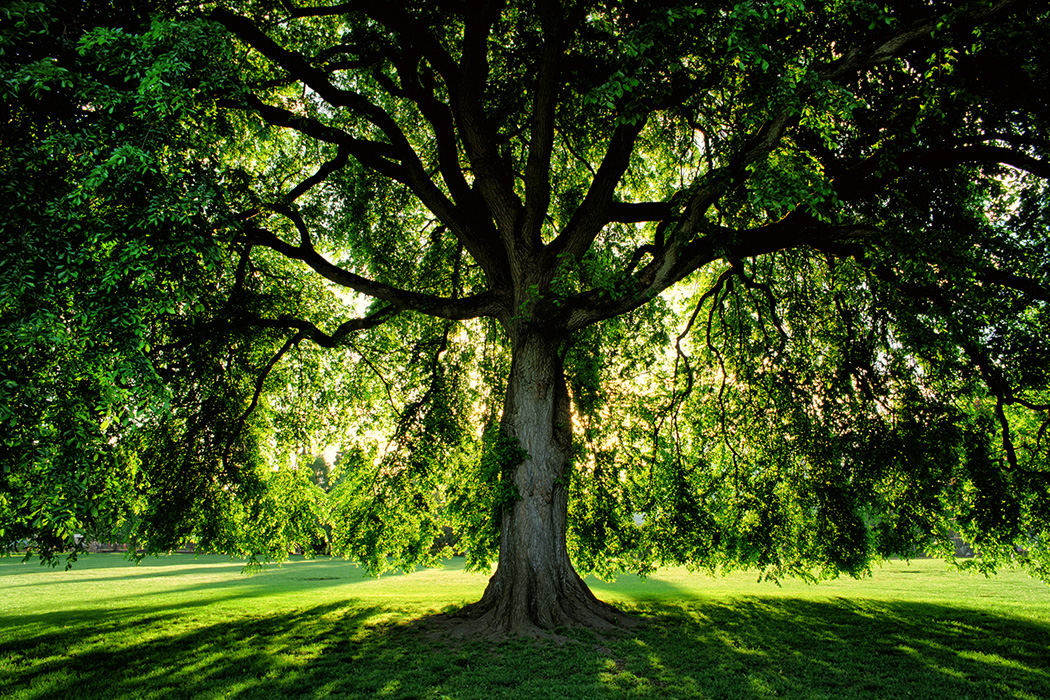 আখিঁ মেলে তোমার আলো প্রথম আমার চোখঁ জুড়ালো, 
ঐ আলোতে নয়ন রেখে মুদব নয়ন শেষে ।
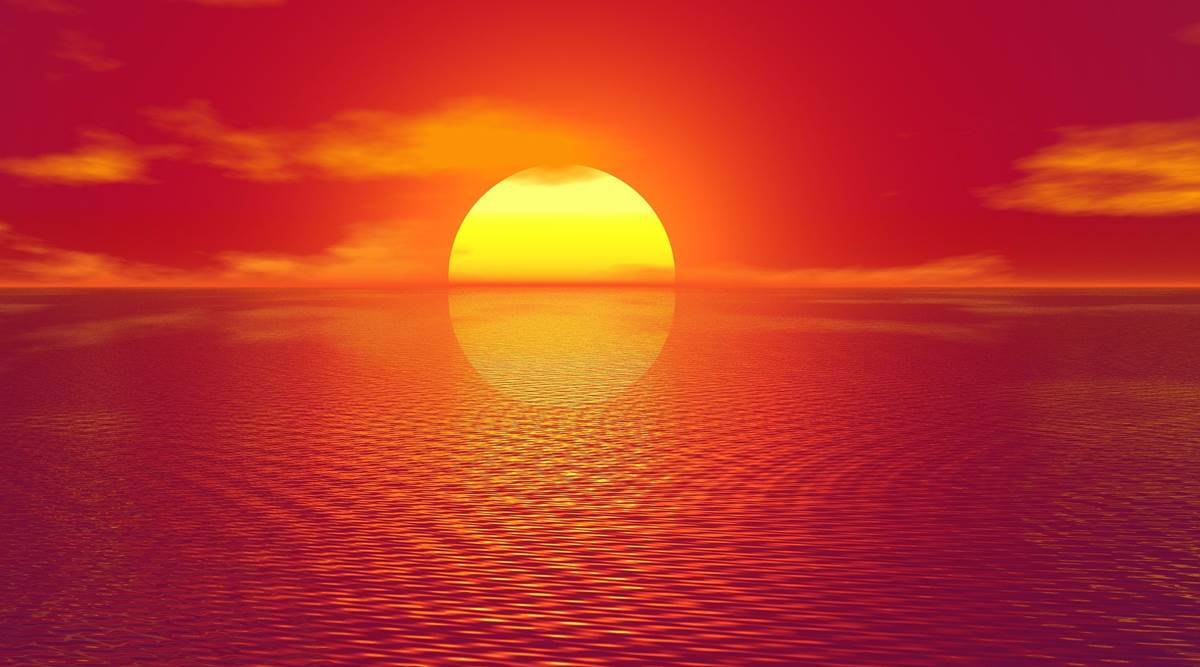 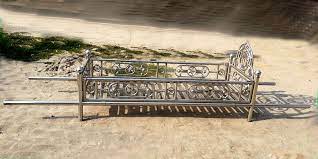 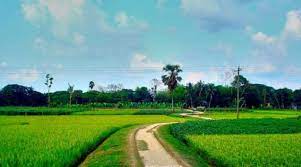 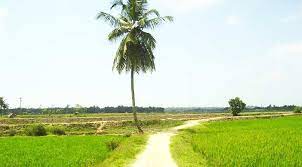 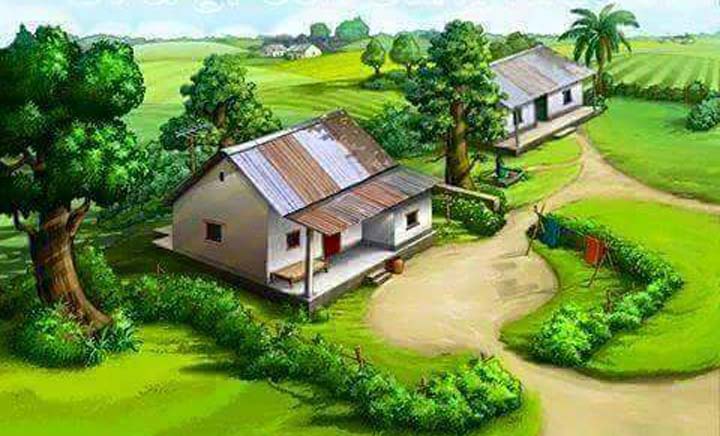 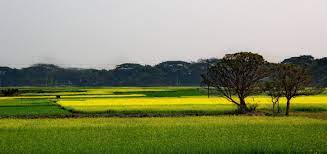 জোড়া/ দলীয় কাজ
জন্মভূমির প্রতি কবির কী আবেগ ফুটে উঠেছে?
জন্মভূমি কবিতার মূলকথা কী?
বাড়ীর কাজঃ
"জন্মভূমি" কবিতায় জন্মভূমির প্রতি কবির যে ভালোবাসা প্রকাশ পেয়েছে তা বর্ণনা করো।
ধন্যবাদ